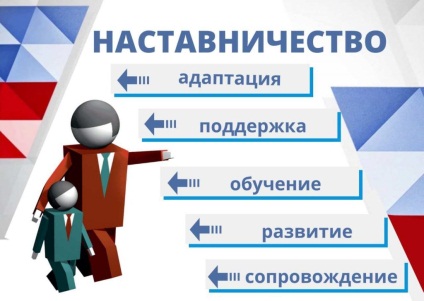 «Наставничество как эффективный метод 
профессионального становления
молодых педагогов и фактор успешной самореализации обучающихся» 
(из опыта работы ГБОУ СОШ «ОЦ» с.Августовка)
2025 г.
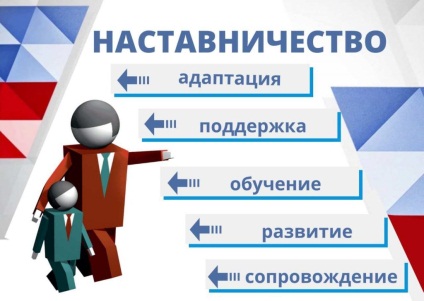 Цель наставничества -  оказание помощи молодым специалистам в их профессиональном становлении, тесное вовлечение молодого специалиста в трудовой процесс и общественную жизнь, повышение профессиональной компетенции начинающего педагога.
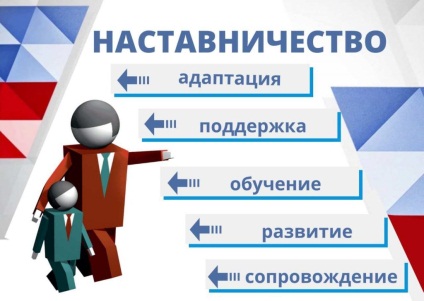 Основные принципы наставничества.

Принцип уважения и доверия к человеку.Принцип целостности.Принцип сотрудничества.Принцип индивидуализации.
Основные направления работы.

Планирование и организация работы по предмету.Планирование и организация воспитательной работы.Работа с документацией.Работа по самообразованию.Контроль и руководство за деятельностью молодого специалиста.Психолого - педагогическая поддержка.
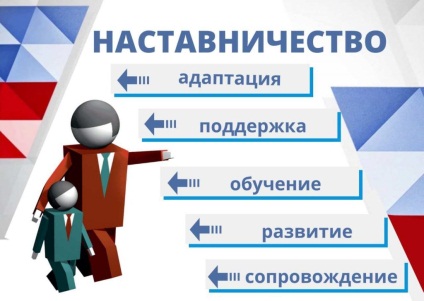 Критерии отбора наставников:

наличие личного желания стать наставником;
высокий уровень развития ключевых компетенций:
способность развивать других,
способность выстраивать отношения с окружающими,
ответственность,
нацеленность на результат,
умение мотивировать и вдохновлять других,
способность к собственному профессиональному и личностному развитию.
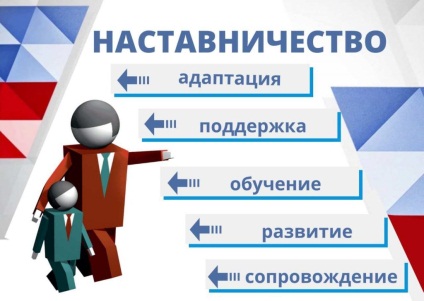 Критерии эффективности 
практики наставничества.
В части оценки наставнической программы в образовательной организации подобными критериями могут быть:
соответствие условий организации наставнической деятельности требованиям модели и программ, по которым она осуществляется;
оценка соответствия организации наставнической деятельности принципам, заложенным в модели и программах;
соответствие наставнической деятельности современным подходам и технологиям;
наличие соответствующего психологического климата в образовательной организации, на базе которой организован процесс наставнической деятельности;
логичность деятельности наставника, понимание им ситуации наставляемого и правильность выбора основного направления взаимодействия;
положительная динамика в поступлении запросов участников на продолжение работы.
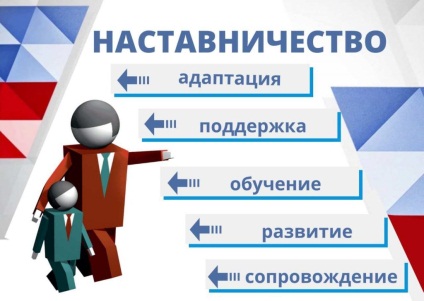 В части определения эффективности всех участников наставнической деятельности в образовательной организации:
степень удовлетворенности всех участников наставнической деятельности;
уровень удовлетворенности партнеров от взаимодействия в наставнической деятельности.
Относительно изменений в личности наставляемого критериями динамики его развития могут выступать:
улучшение и позитивная динамика образовательных результатов, изменение ценностных ориентаций участников в сторону социально-значимых;
нормализация уровня тревожности;
оптимизация процессов общения;
повышение уровня самооценки наставляемого;
активность и заинтересованность наставляемых в участии в мероприятиях, связанных с наставнической деятельностью;
степень применения наставляемыми полученных от наставника знаний, умений и опыта в профессиональной деятельности.
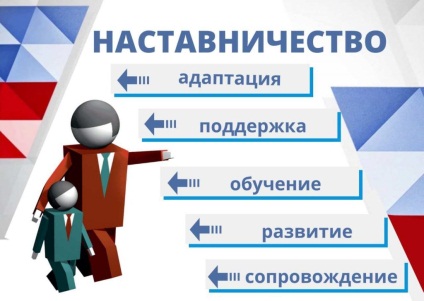 Из опыта работы педагогов 
ГБОУ СОШ «ОЦ» с.Августовка, 
участвующих в программе наставничества.
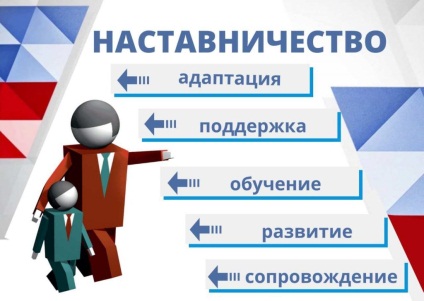 Из опыта работы педагогов 
ГБОУ СОШ «ОЦ» с.Августовка, 
участвующих в программе наставничества.
Цель программы - максимально полное раскрытие потенциала личности наставляемого, необходимое для успешной личной и профессиональной самореализации, создание условий для формирования эффективной системы поддержки педагогических работников, а также успешного развития и самореализации обучающихся.
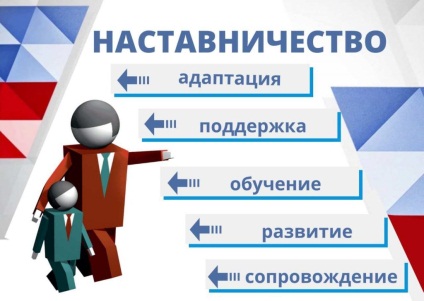 Наставнические пары.
«Опытный педагог – молодой педагог»:

Савенко Н.Д. – Плешкова А.Г. 

Соколова О.А. -  Кокуркин Г.В.
Отчет за 1 четверть  2024-2025 учебного года
о проведении и участии наставника Савенко Н.Д. 
 и наставляемого в мероприятиях с тематикой наставничества
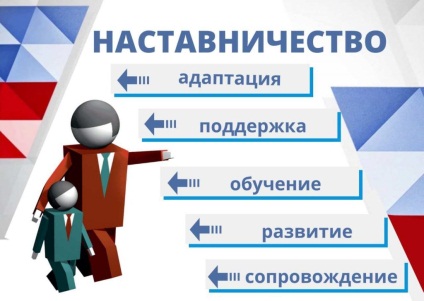 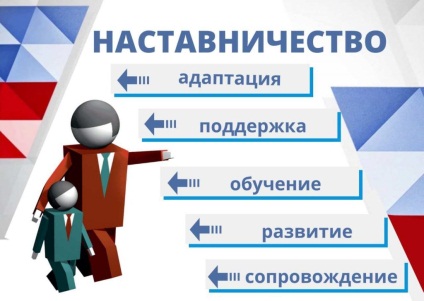 Наставнические пары.
«Учитель – ученик»: 

Шикова Т.А. – Ковалюк М., Пасечная В., Перепелов Д. 

Зубова Е.А. – Брадиштян В., Мыльникова А., Зимакова У., Ямасова В.
 
Кочнева Л.Г. – Жданова М., Янзытова В., Калькин К. 

Попова Т.В. – Горчева К., Кожевников Д., Касымов А.
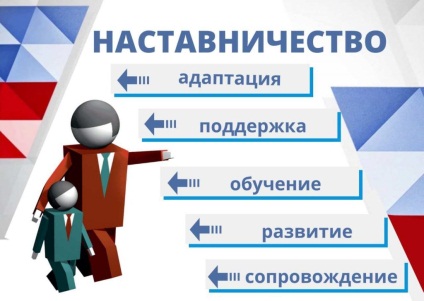 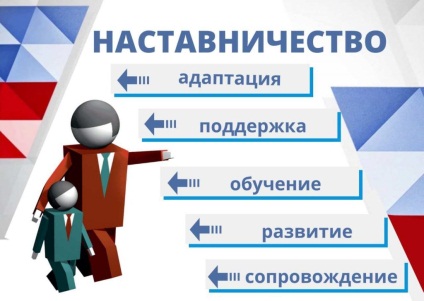 Наставник – Зубова Е.А.
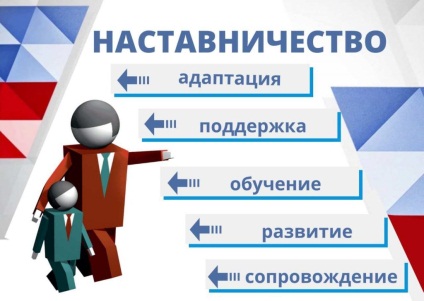 Наставник – Кочнева Л.Г.
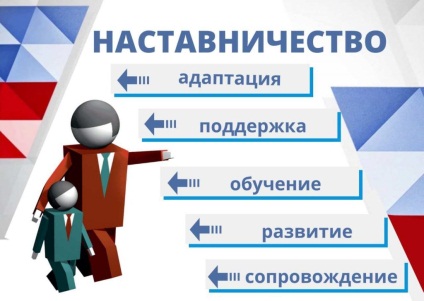 Наставник – Шикова Т.А.
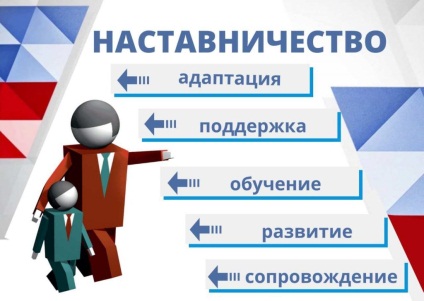 Наставник – Попова Т.В.
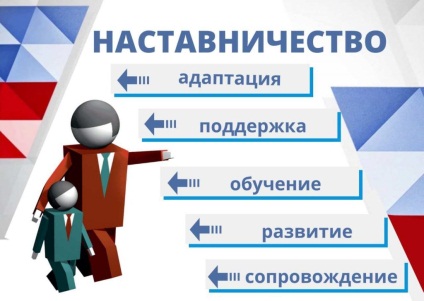 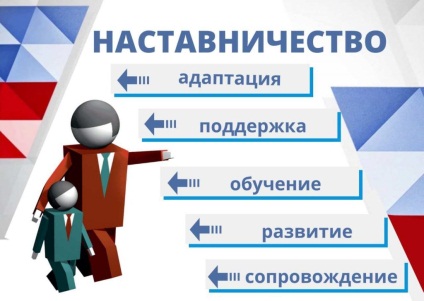 Спасибо за внимание!